Disruptive Innovations and Systems Thinking
MIS5801: Singapore
Bruce Hohne(Bruce.Hohne@temple.edu)
Adapted from material by Munir Mandviwalla and Steven L. Johnson
What do these have in common?
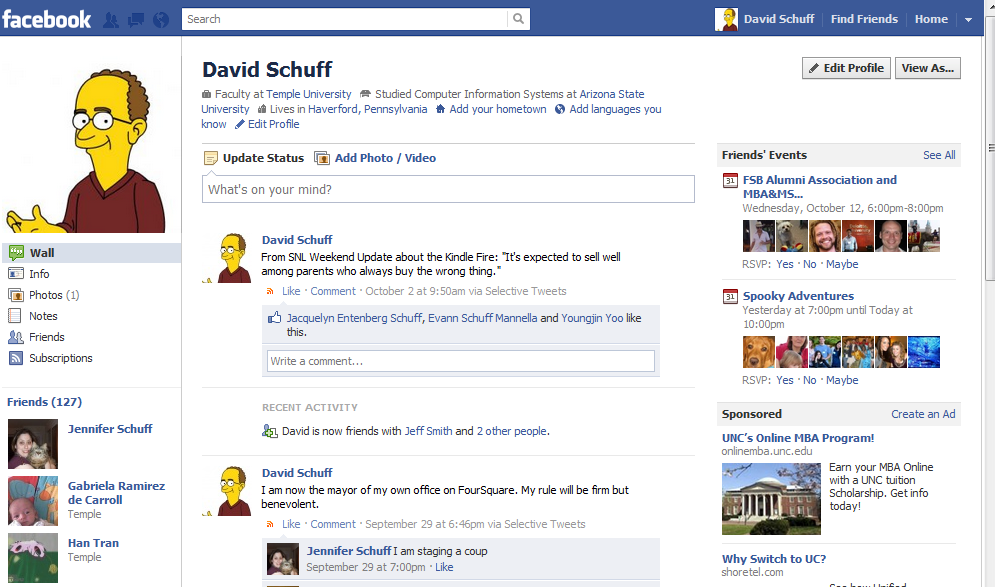 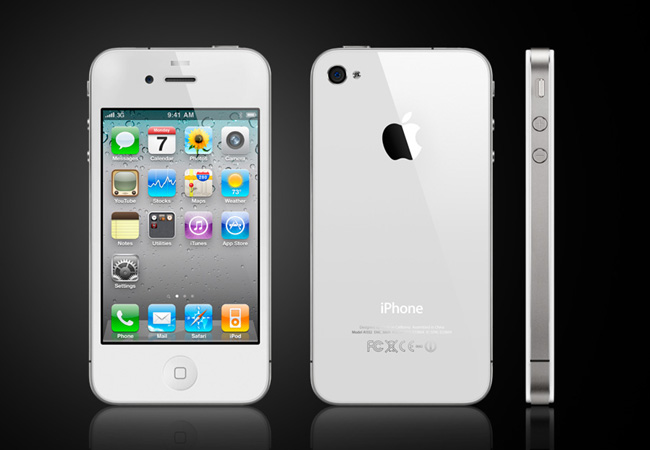 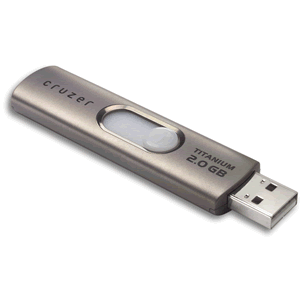 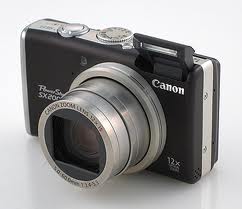 Disruptive Innovation Theory
Low-end
Quality increasing faster than need
Opportunity for low-cost entrant
New-market
Fits an emerging segment with an unmet need
Low-end disruption
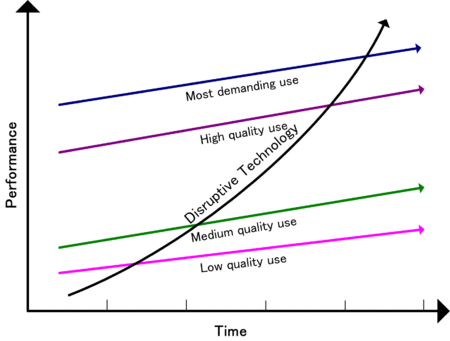 http://en.wikipedia.org/wiki/Disruptive_technology
Responding to Disruptive Innovations
So how do companies innovate?
Resources, Processes, Values
Determines whether a company embraces or ignores a disruptive innovation.
Source: Christensen, C., Anthony, S., and Roth, E. “Seeing What’s Next: Using the Theories of Innovation to Predict Industry Change.” Harvard Business School Press, 2006, p.6.
Understanding Signals of Change
Source: Christensen, C., Anthony, S., and Roth, E. “Seeing What’s Next: Using the Theories of Innovation to Predict Industry Change.” Harvard Business School Press, 2006, p.2.
Systems Thinking Versus Process Thinking
For what types of problems is each best suited?
Connecting Systems Thinking to Disruptive Innovation
The Kindle as a disruptive innovation…
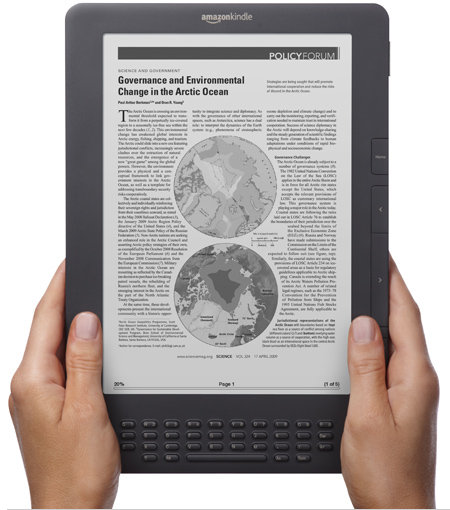